МБДОУ общеразвивающего вида «Детский сад № 1»
«Дикие и домашние животные»
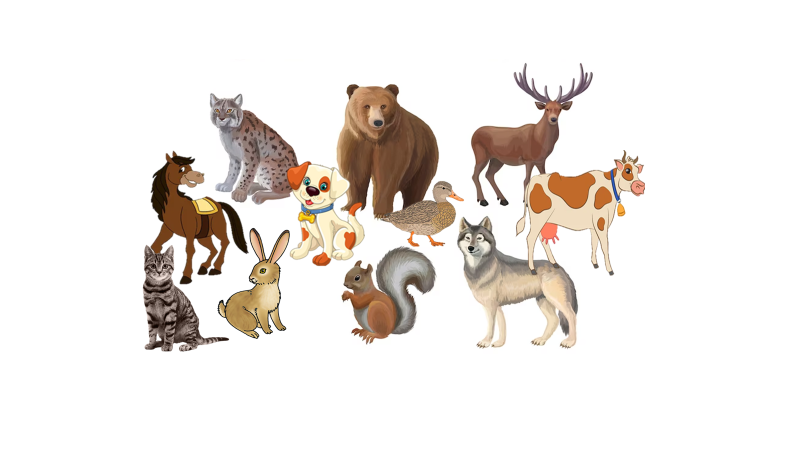 Выполнила:
Багомедова М.Ш
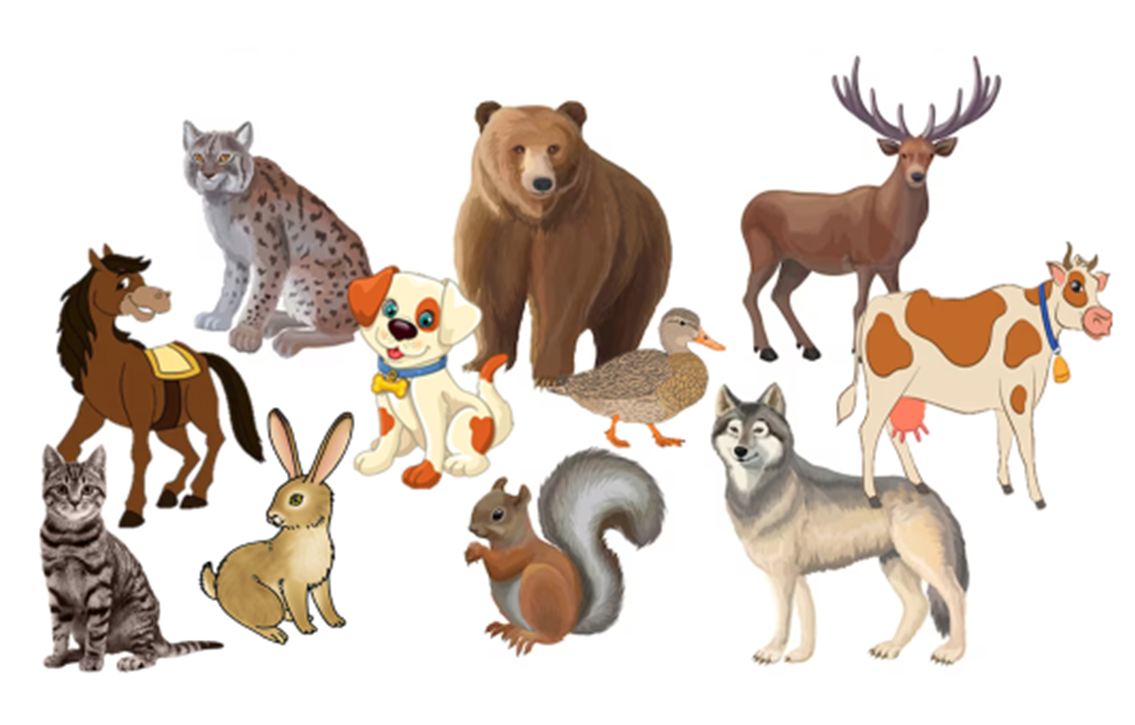 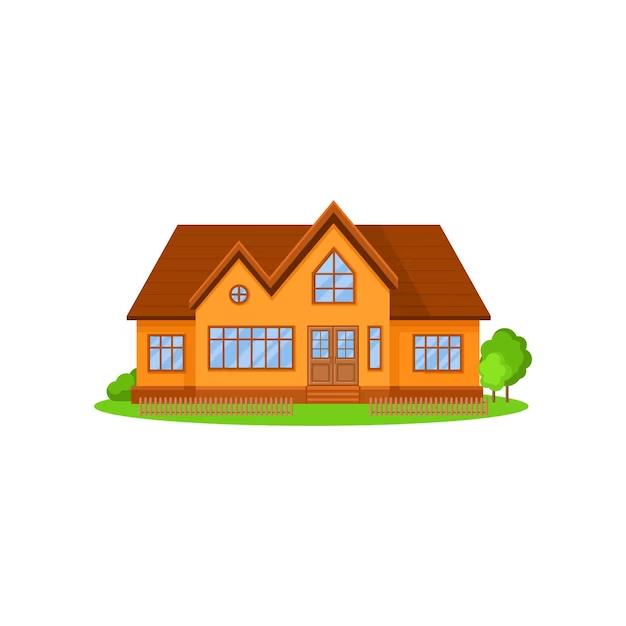 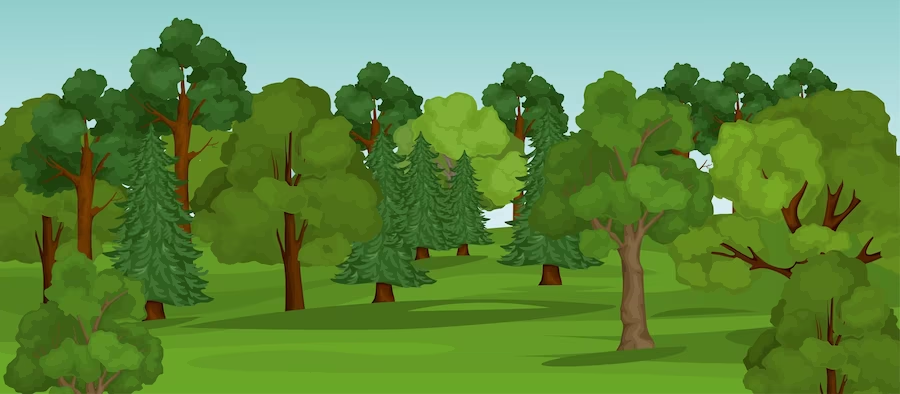 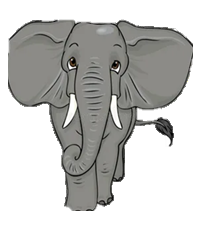 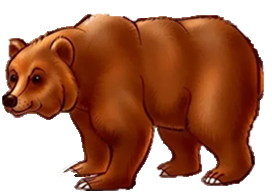 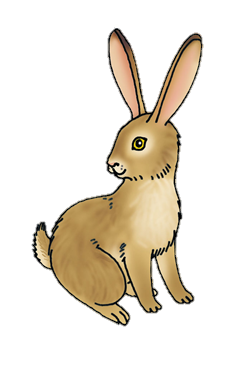 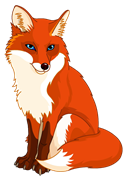 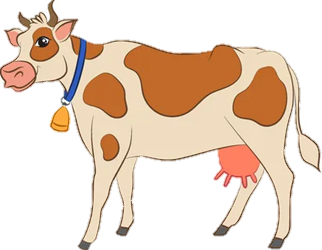 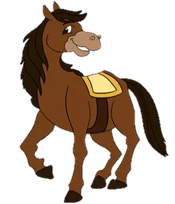 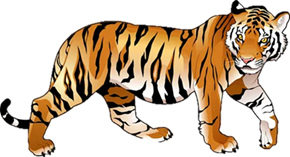 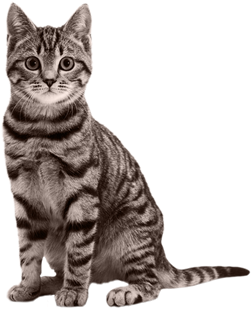 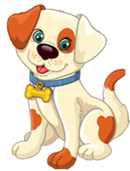 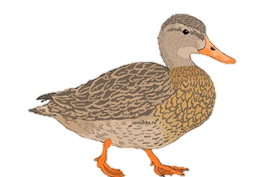 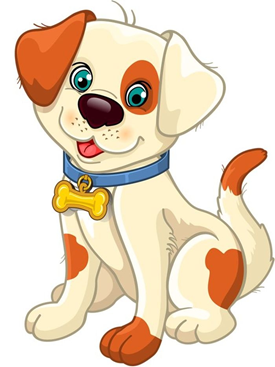 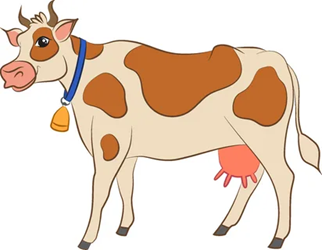 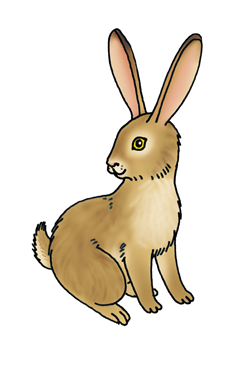 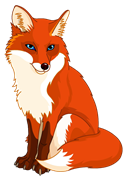 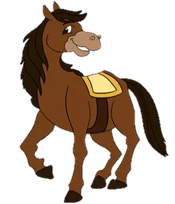 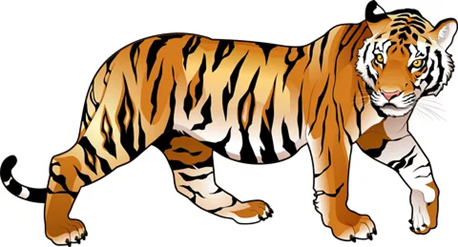 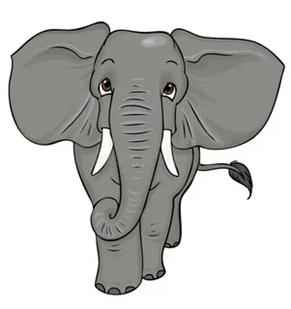 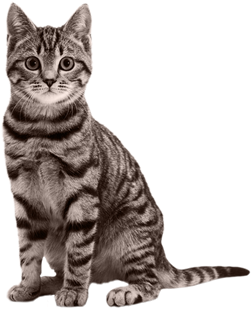 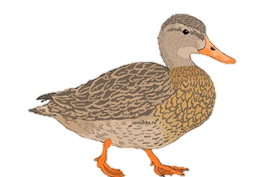 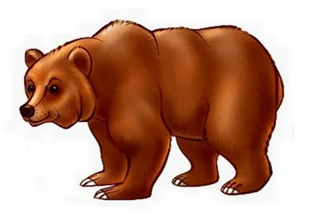 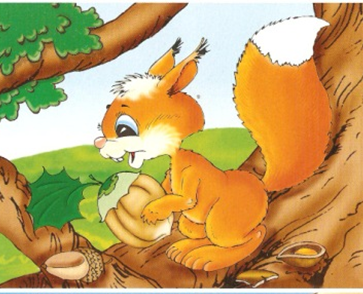 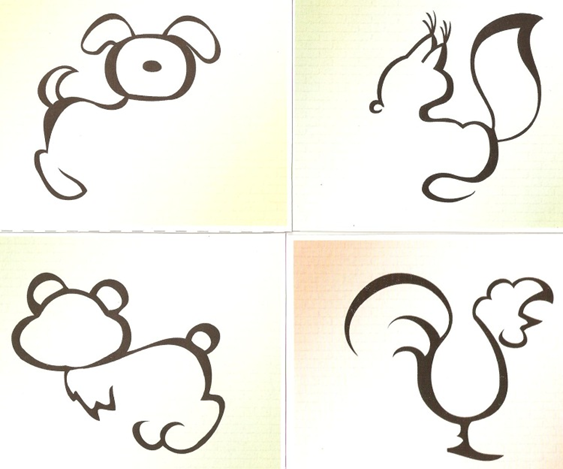 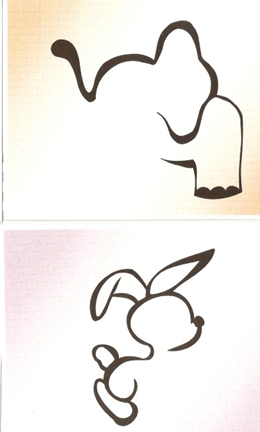 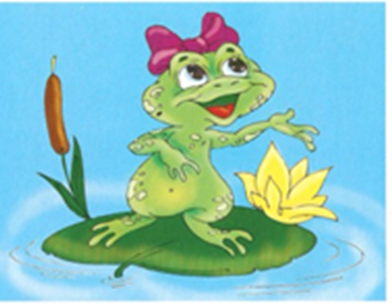 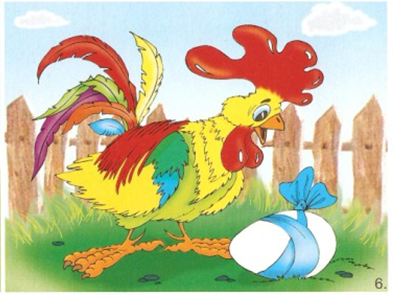 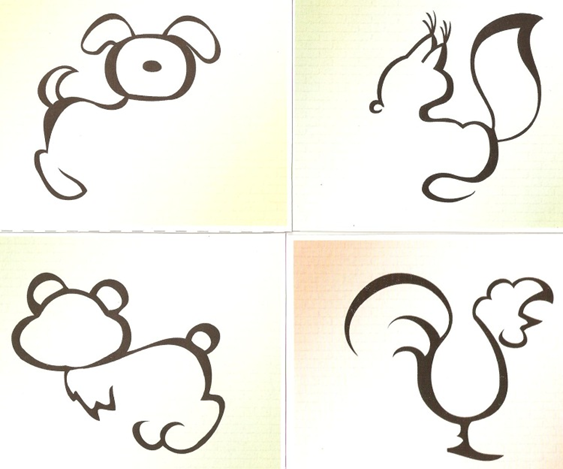 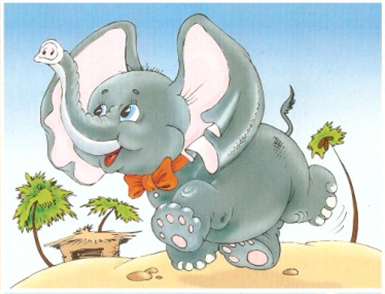 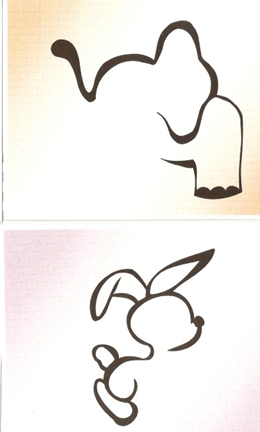 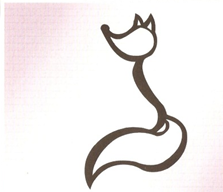 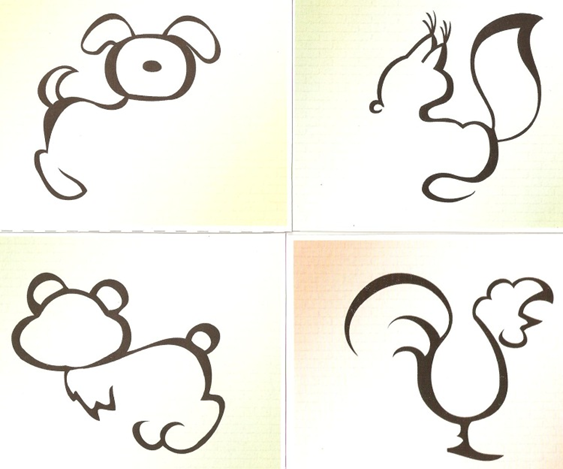 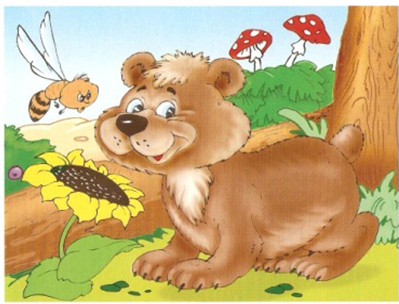 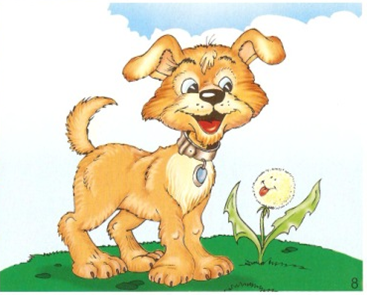 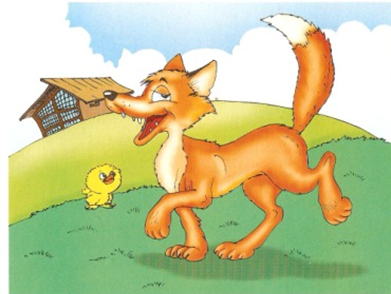 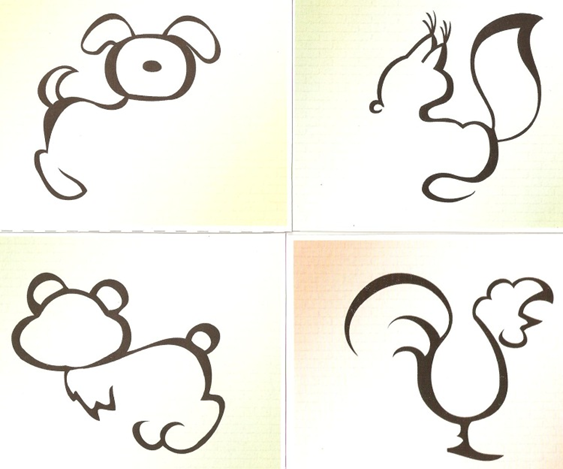 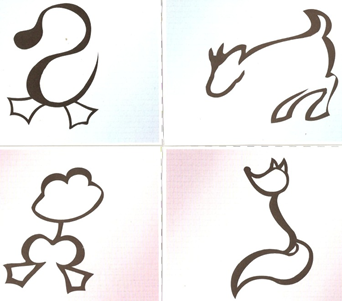 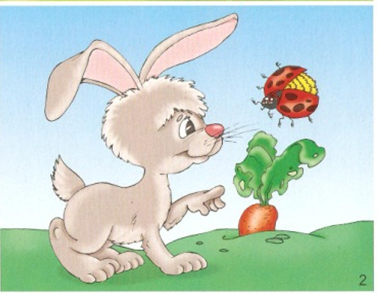 Игра
 «Волшебная линия»
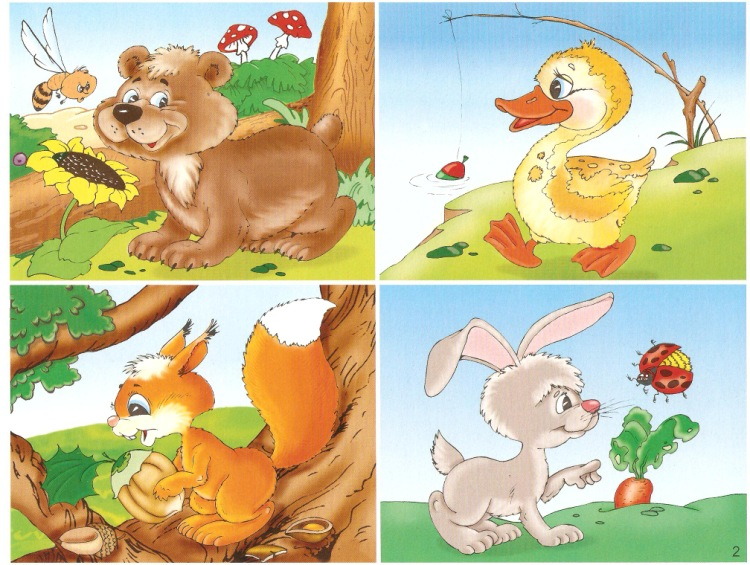 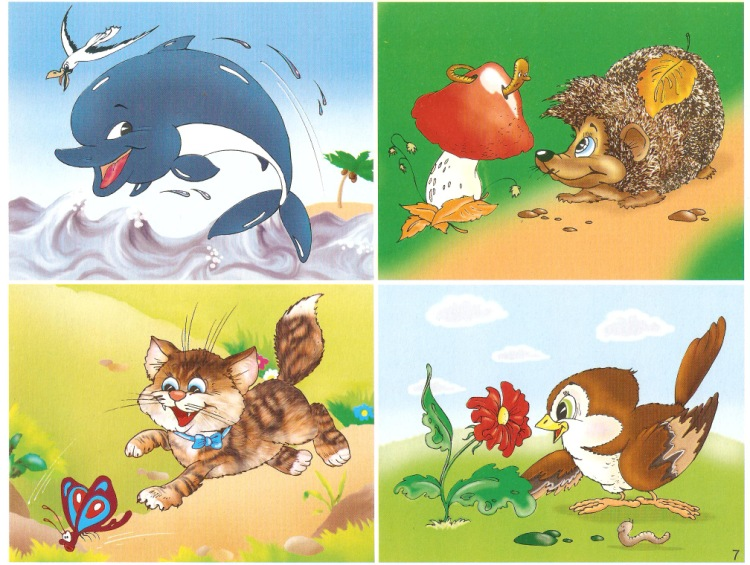 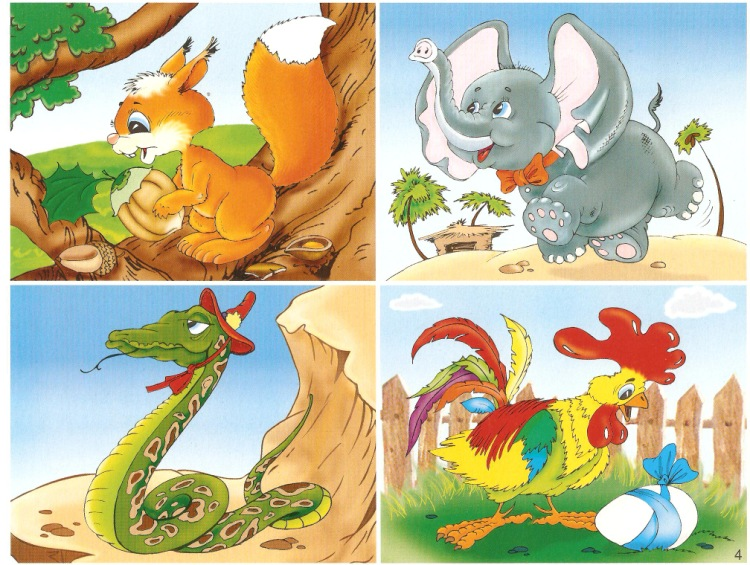 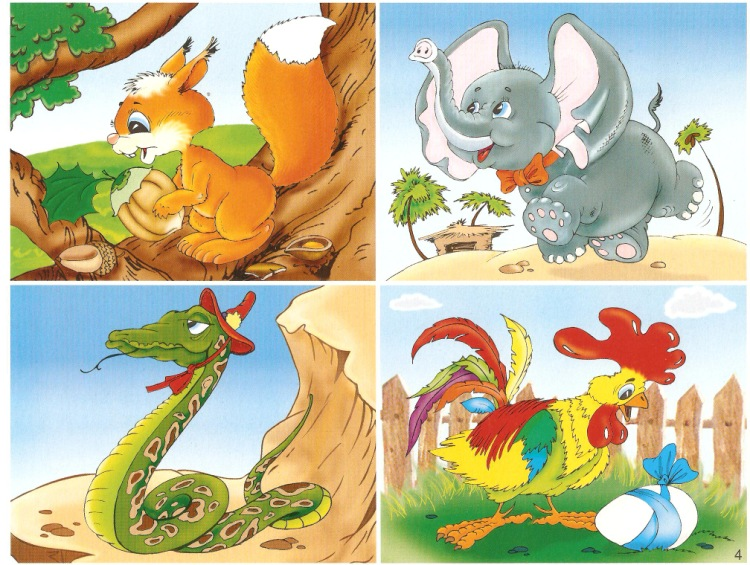 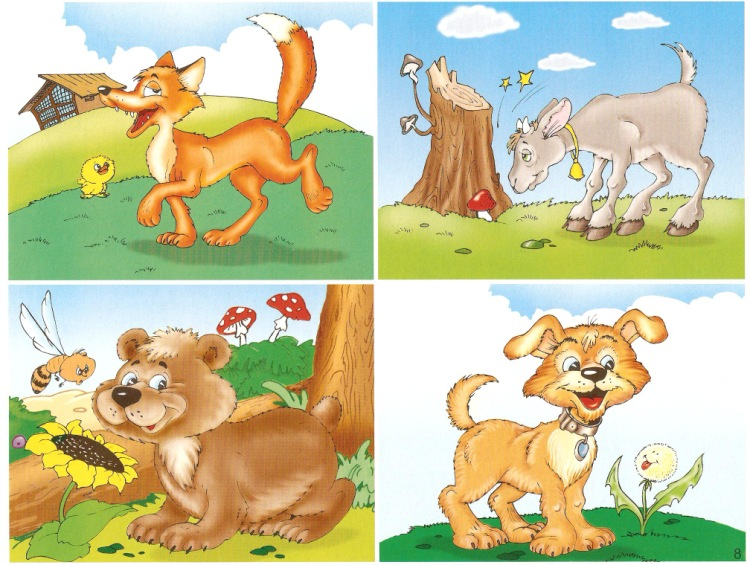 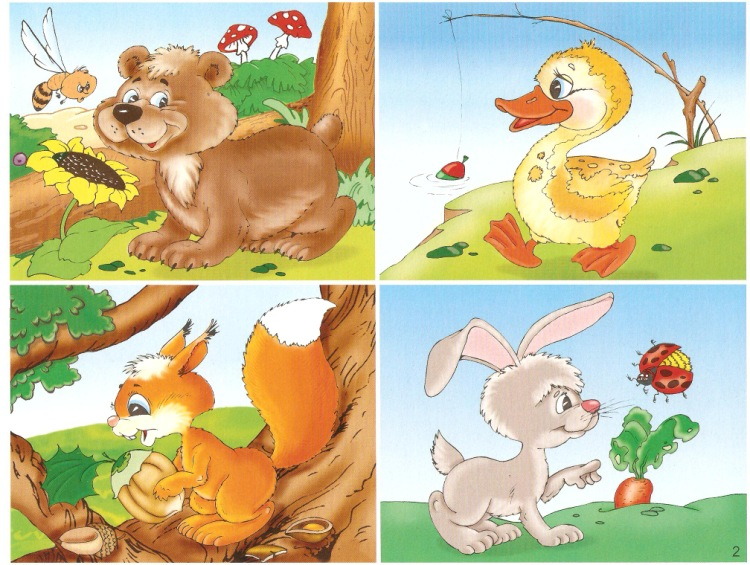 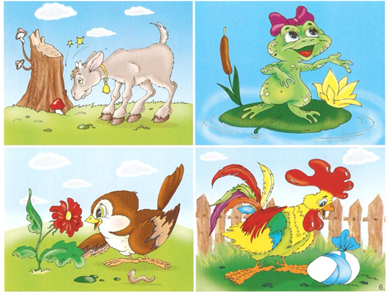 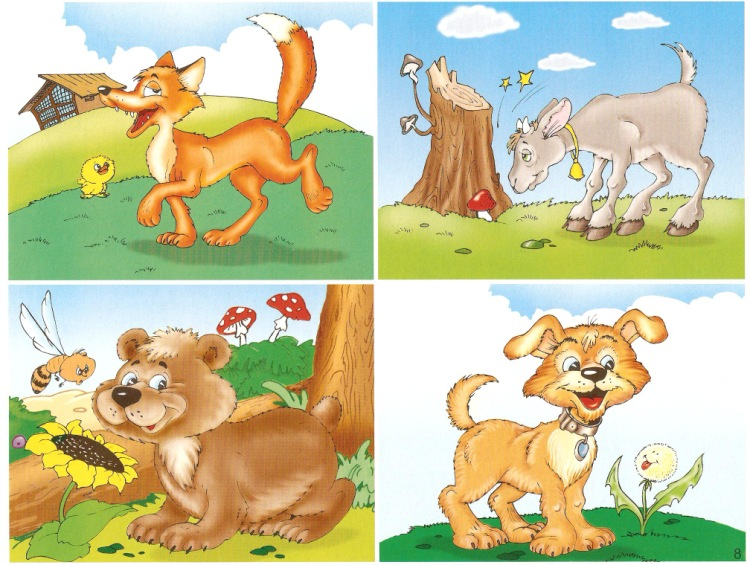 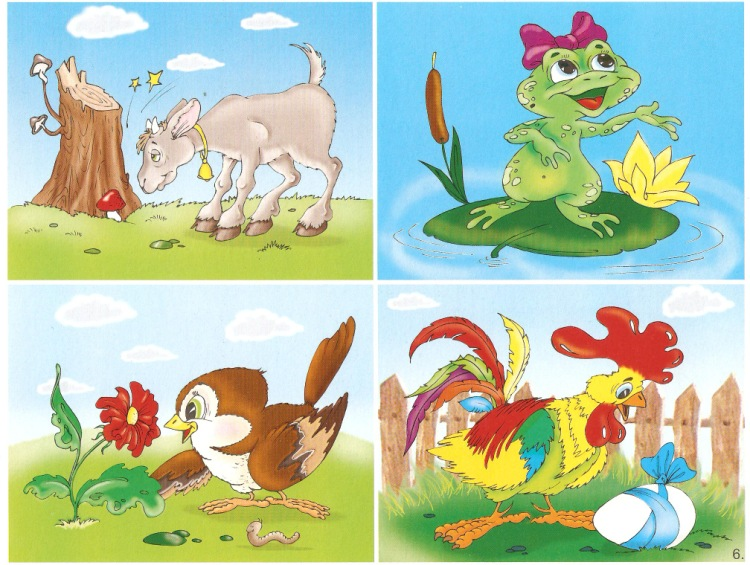 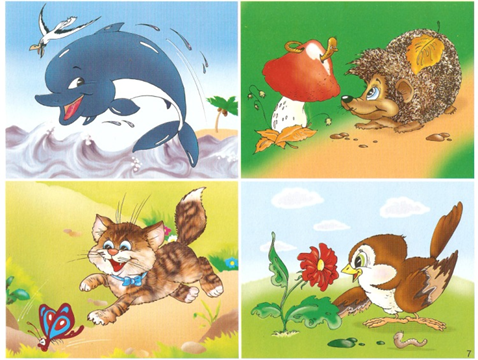 Делим на слоги
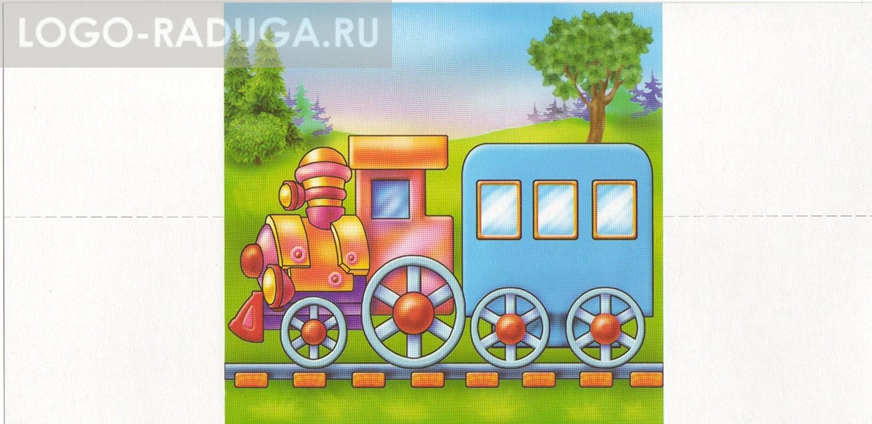 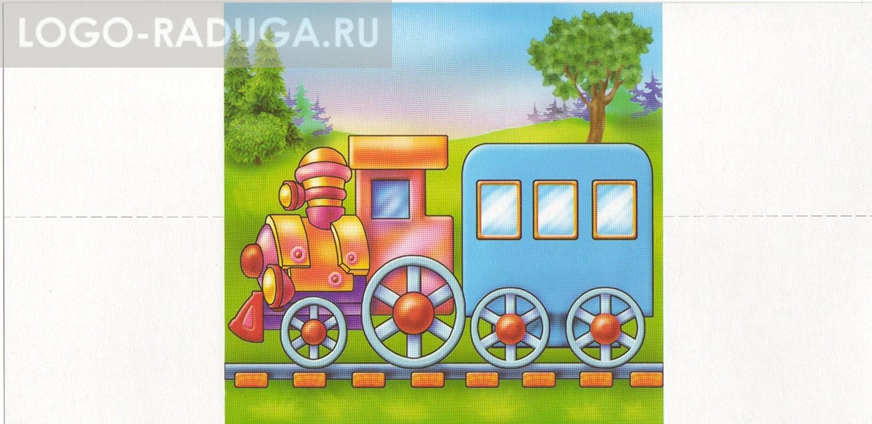 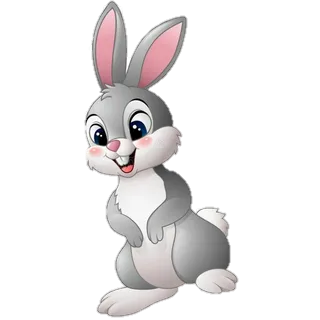 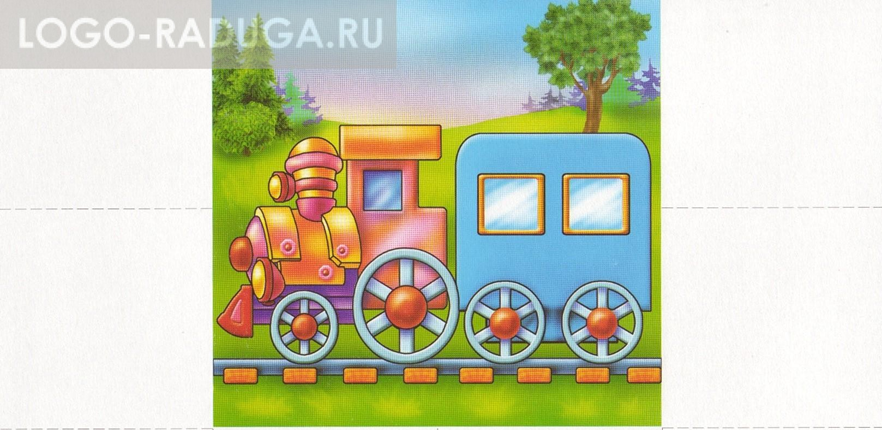 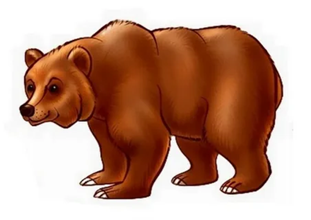 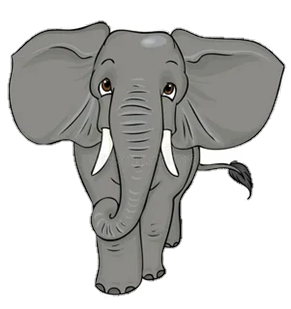 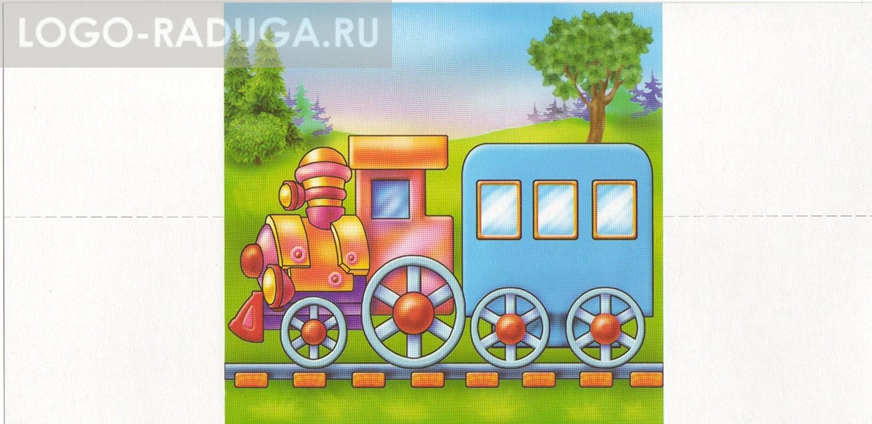 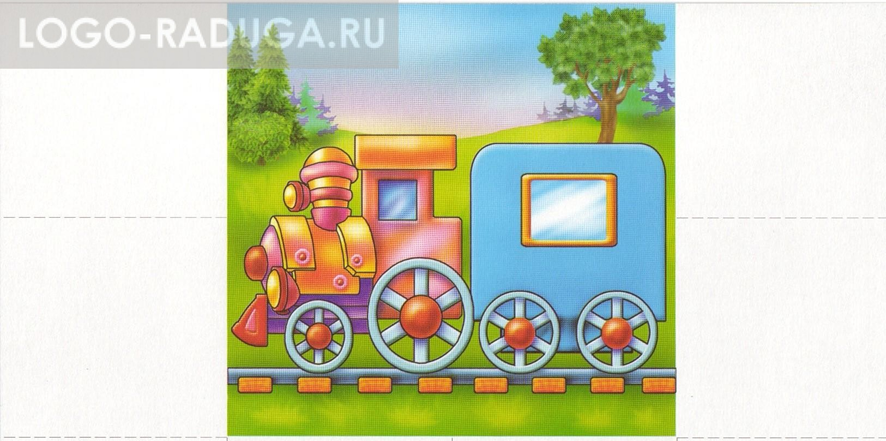 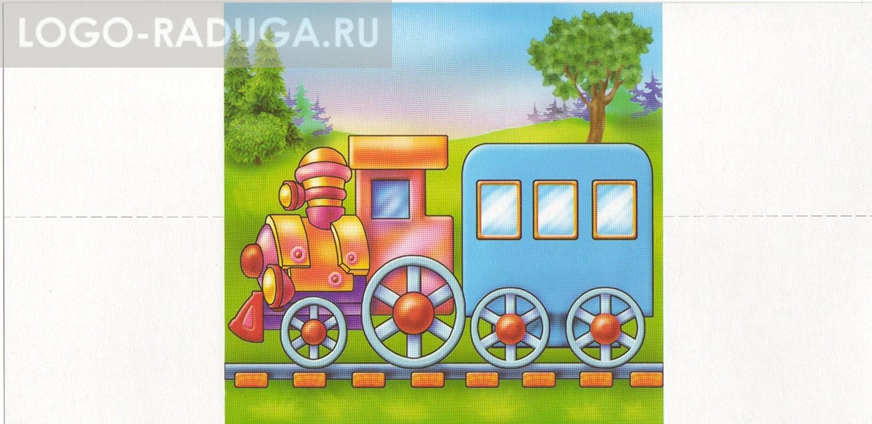 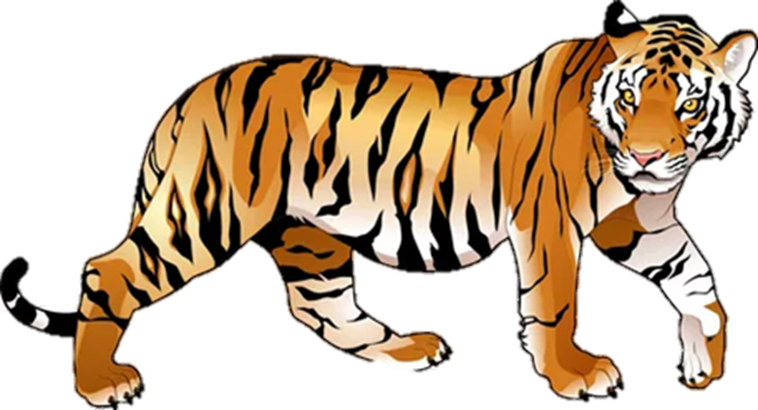 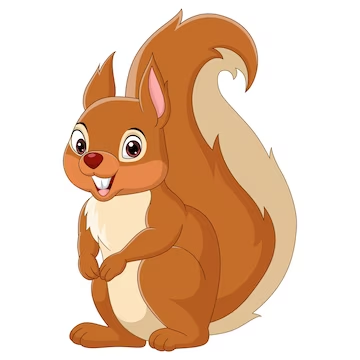 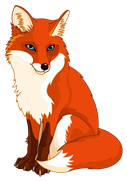 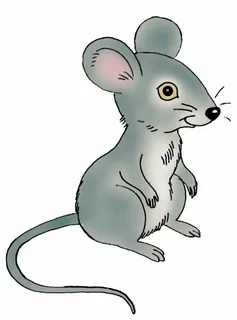 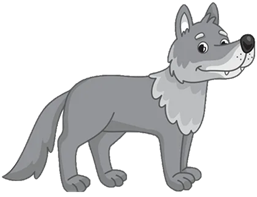 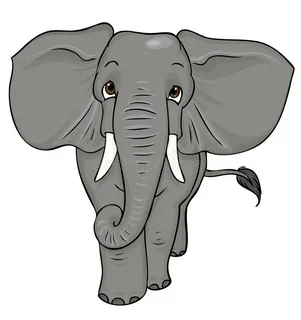 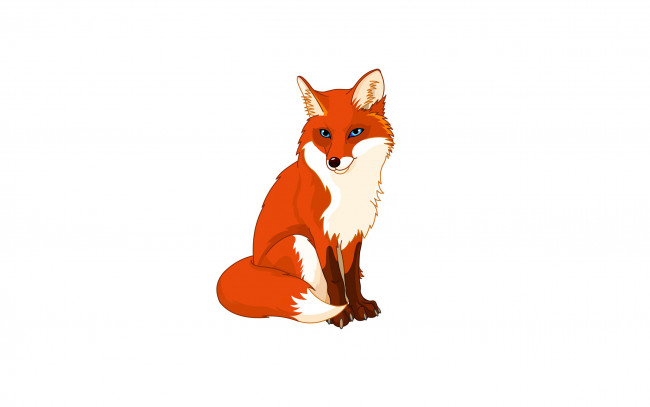 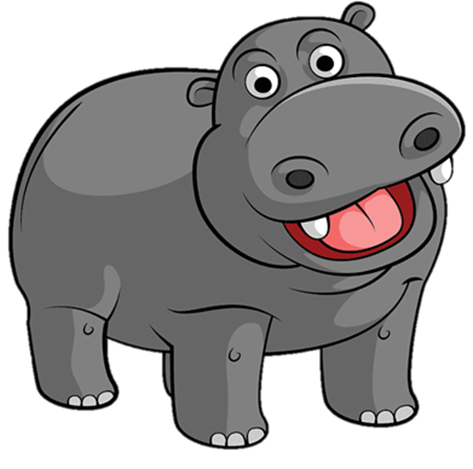 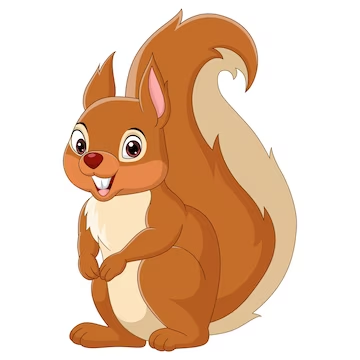 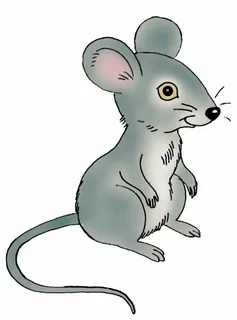 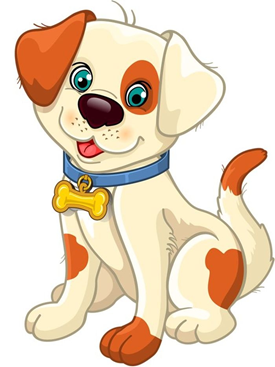 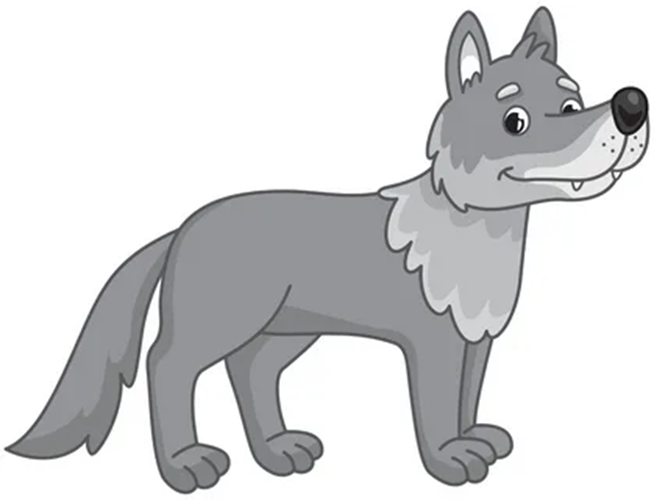 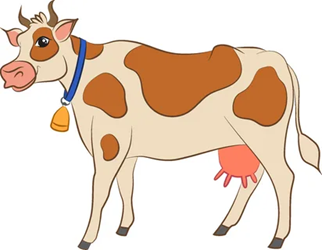 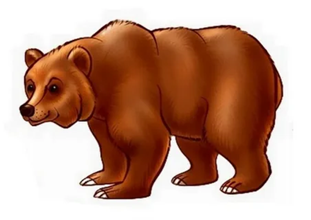 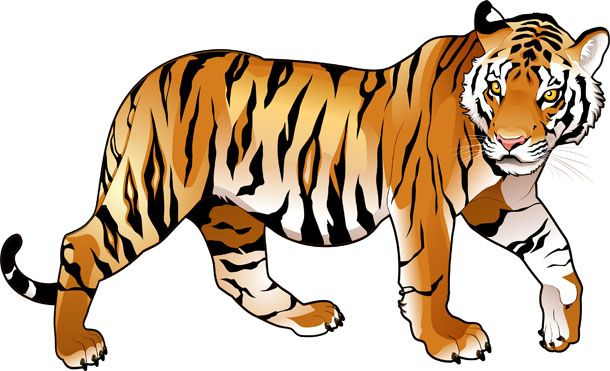 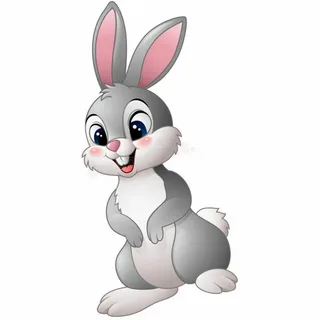 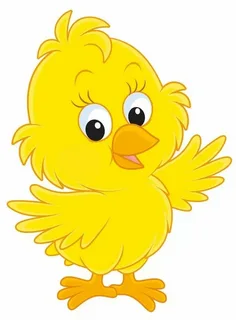 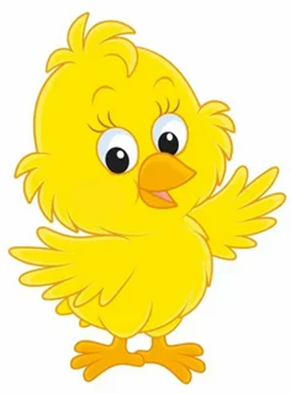 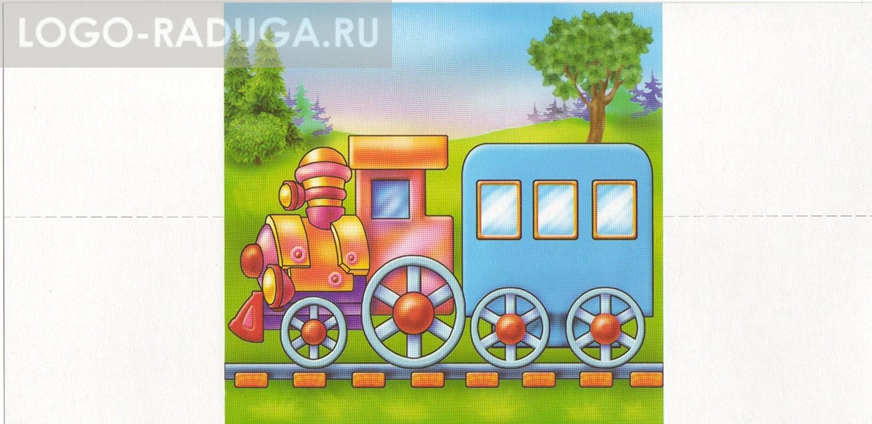 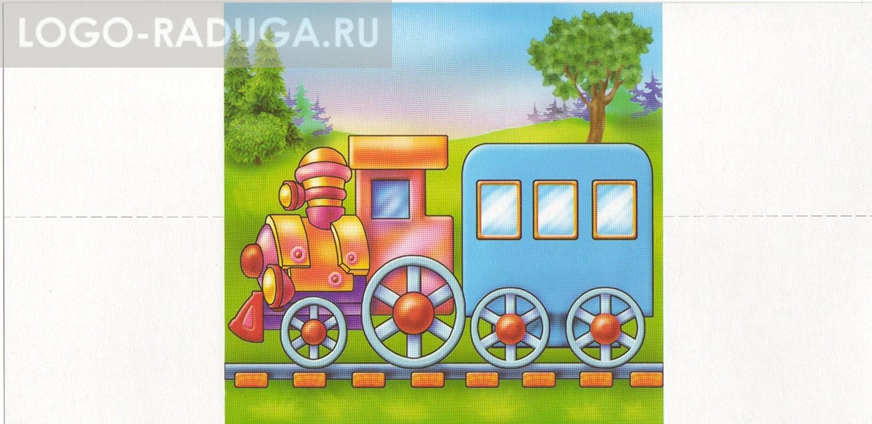 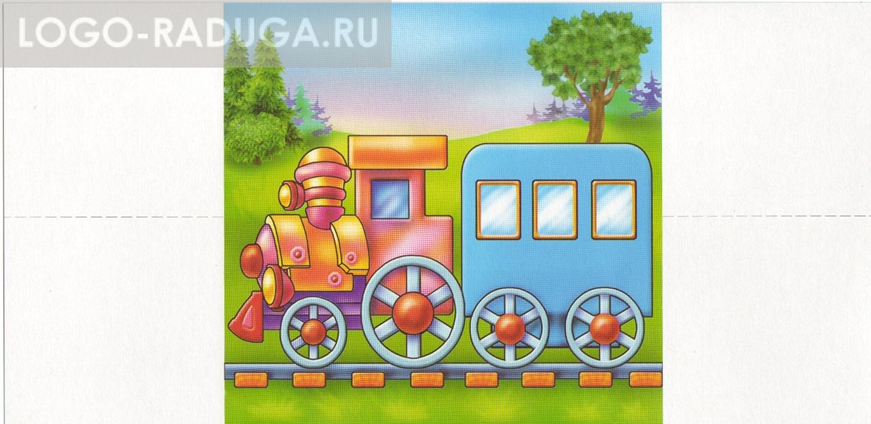 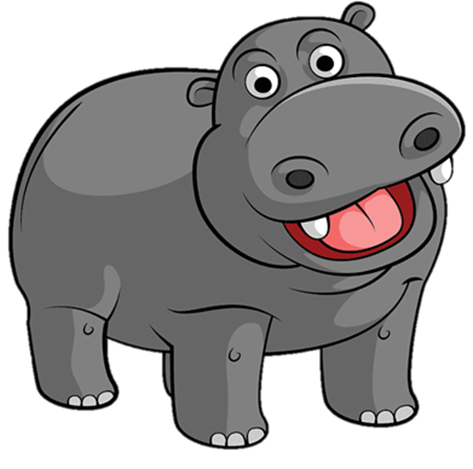 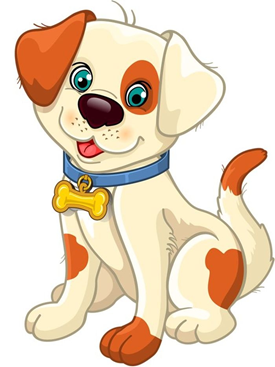 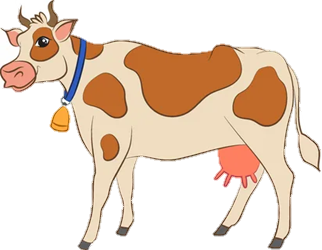 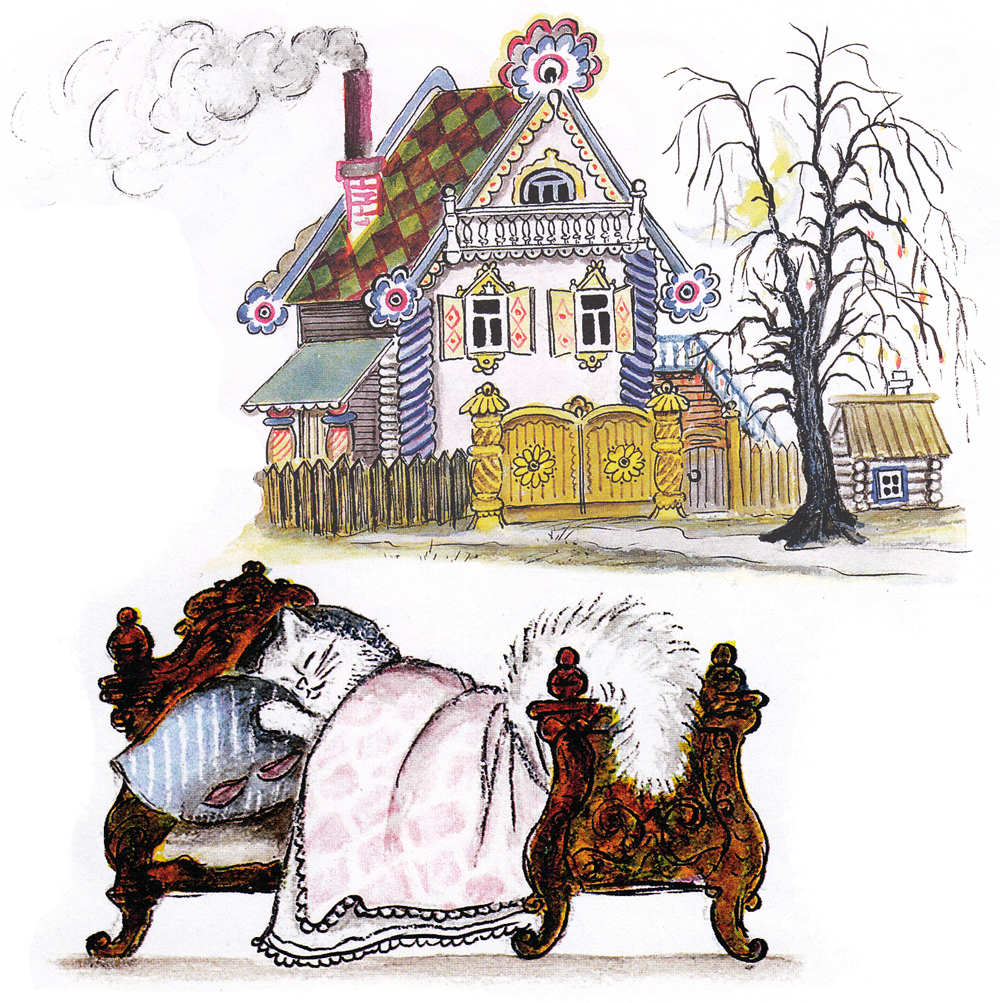 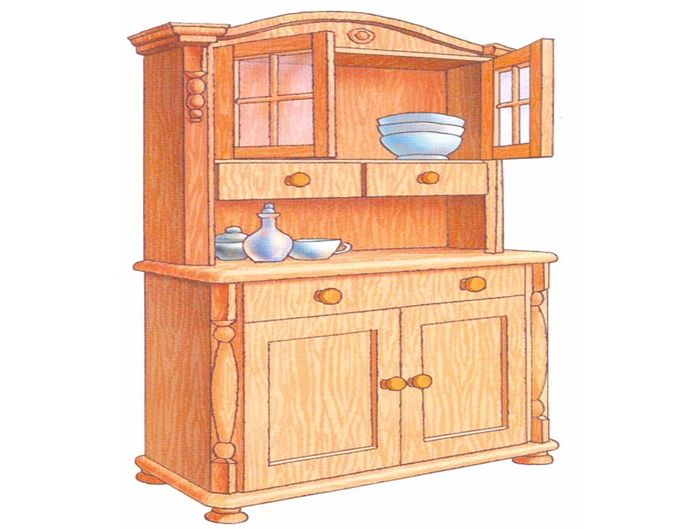 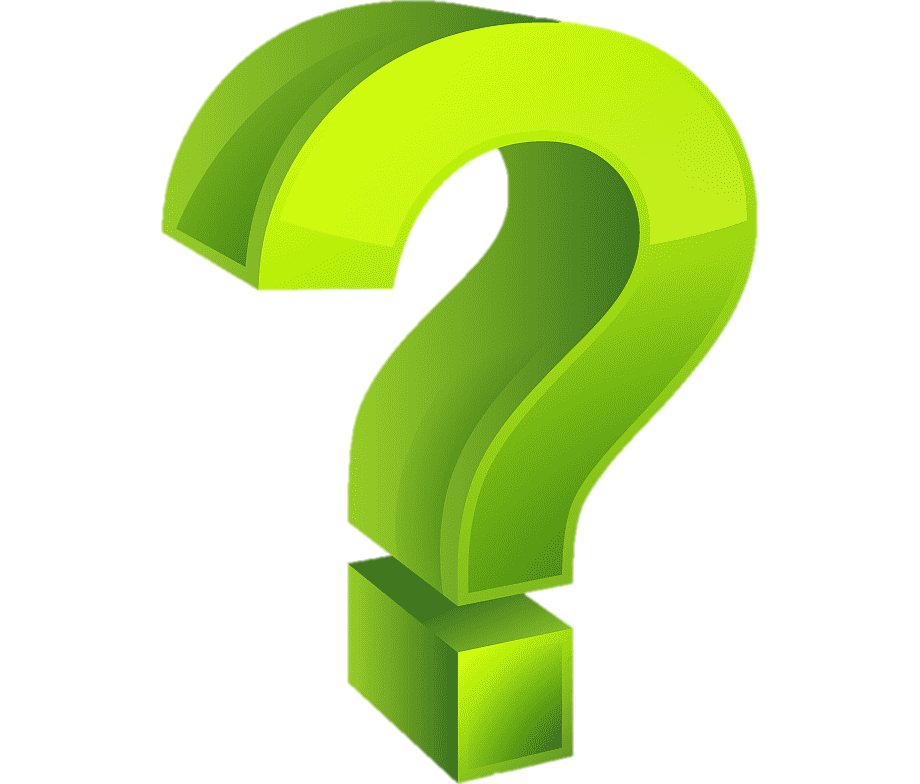 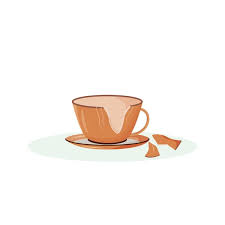 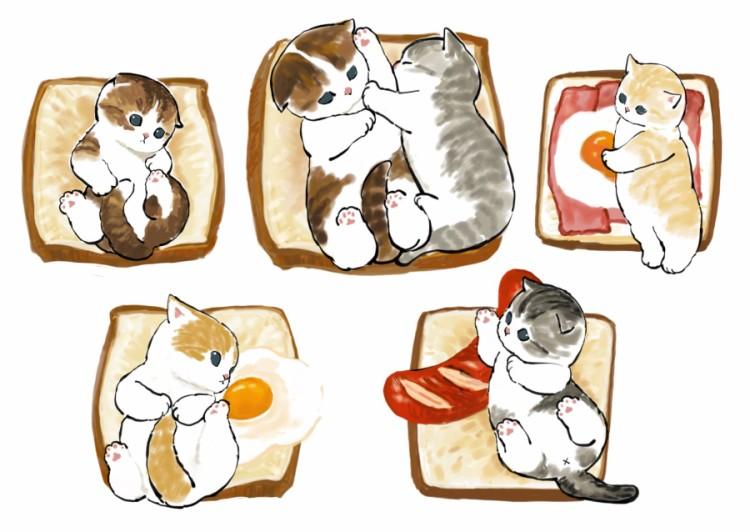 Чашку новую разбили?
Что случилось у котят,
Почему они не спят?
Почему буфет открыли,
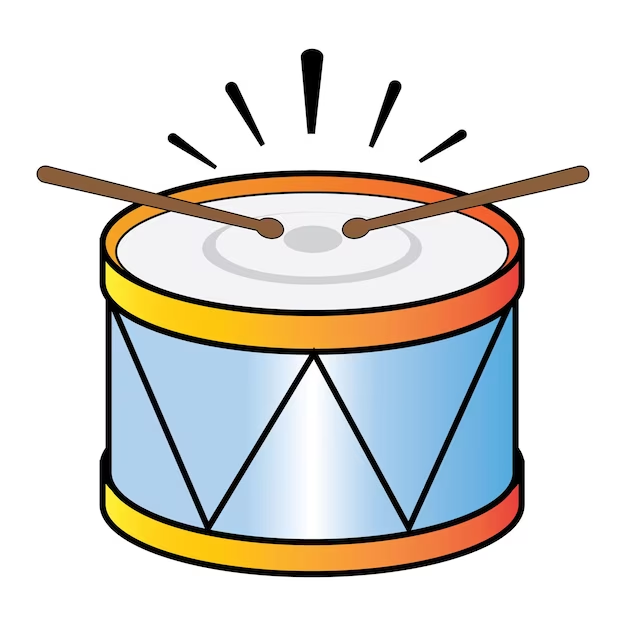 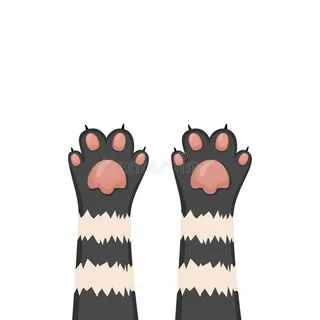 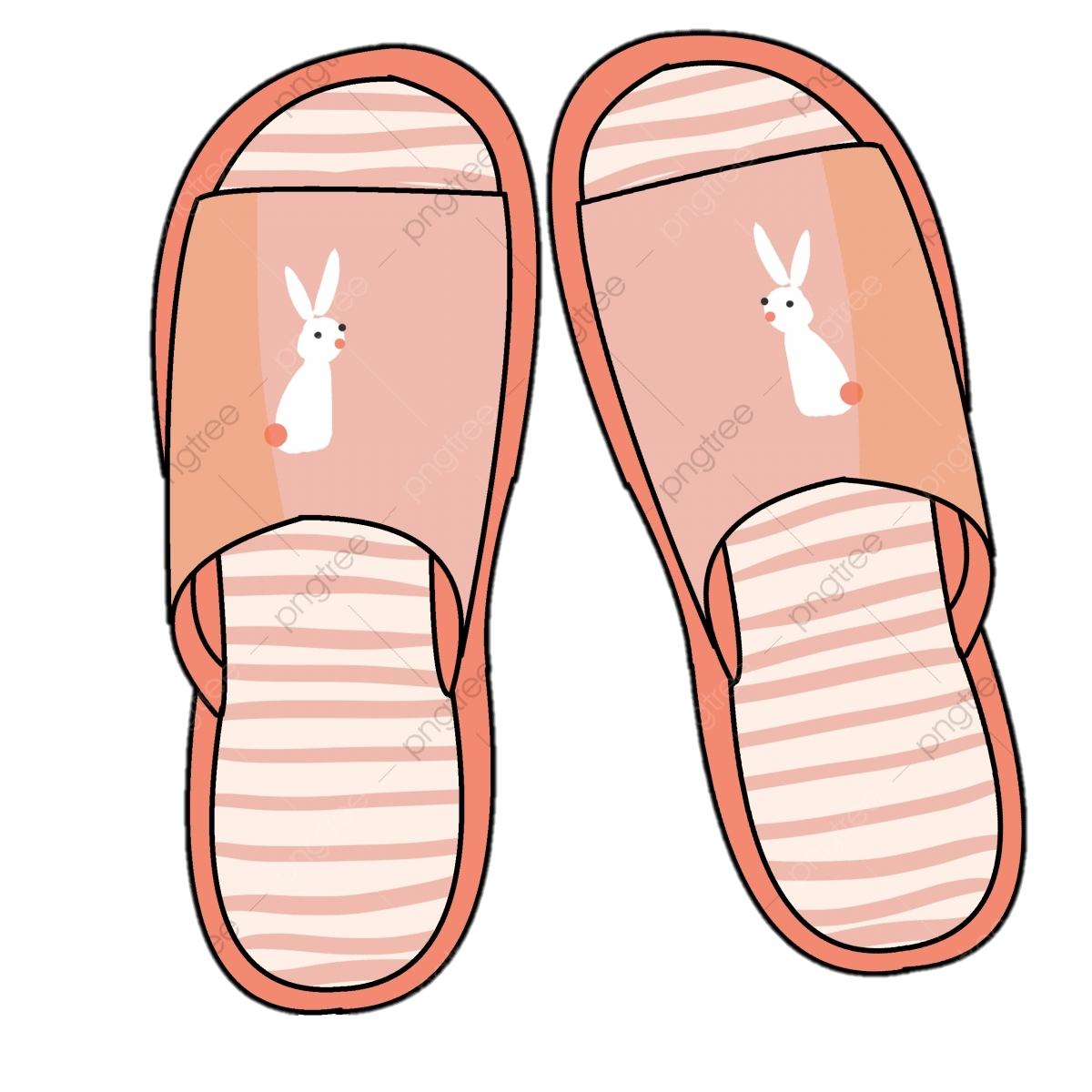 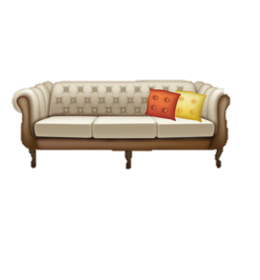 Почему их лапки
Поцарапали диван?
Уронили барабан,
Влезли в чьи-то тапки?
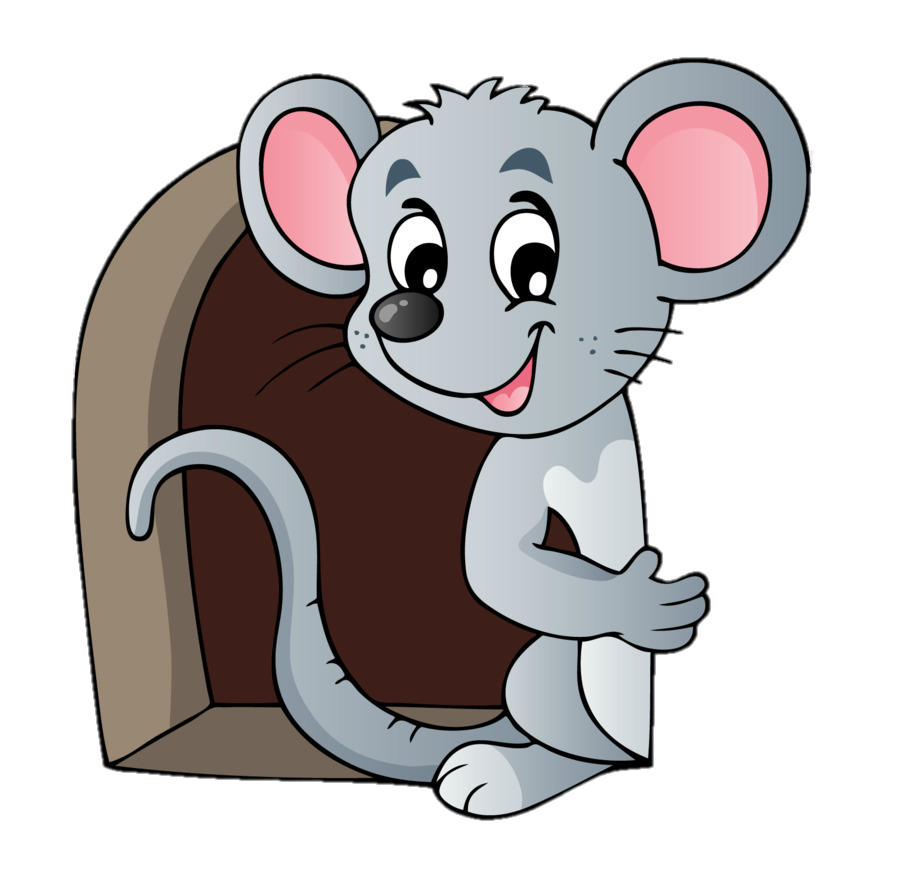 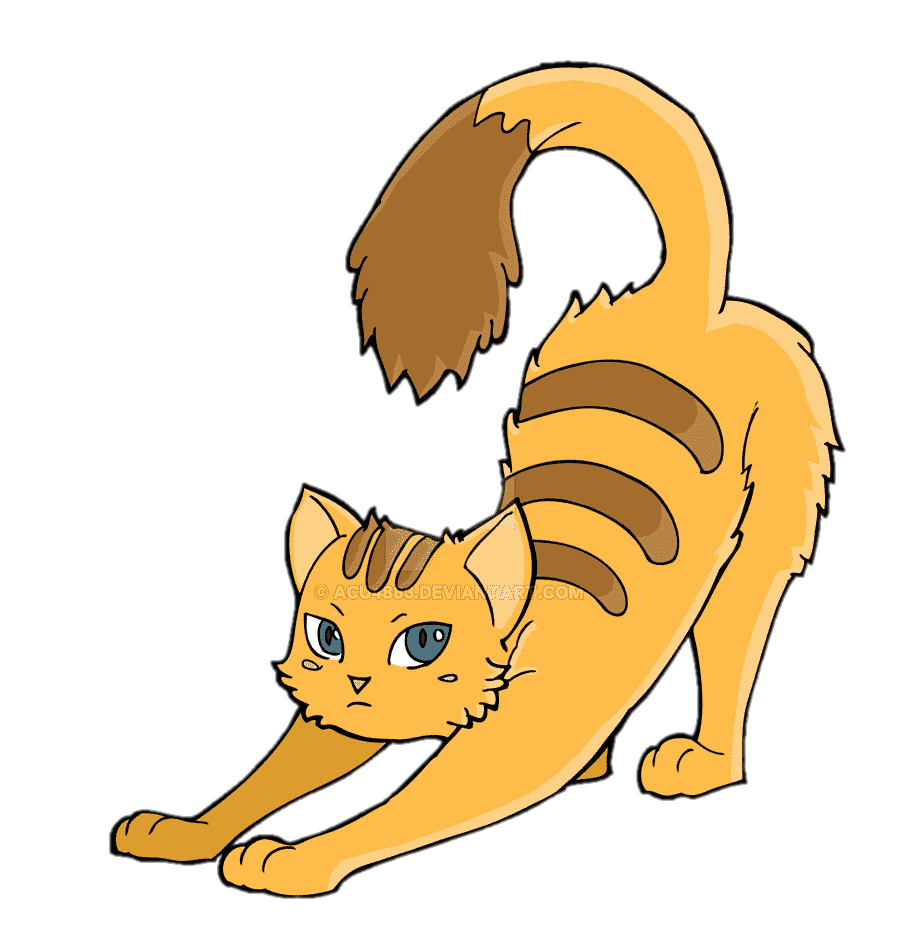 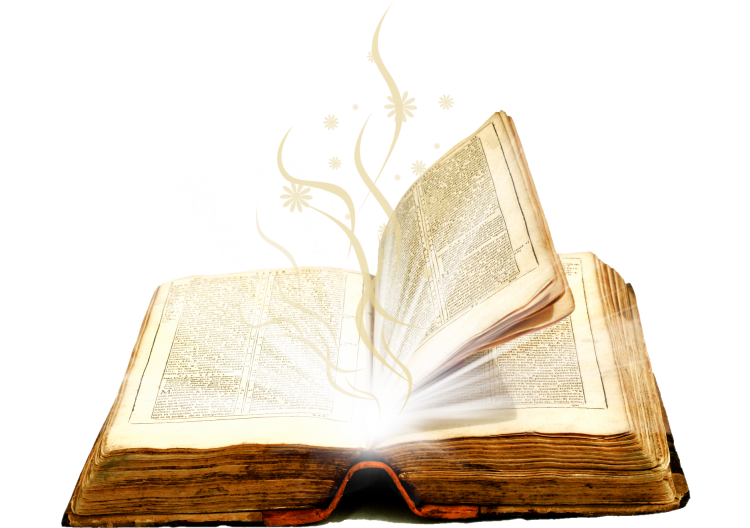 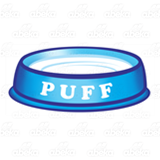 Почему порвали книжку?
Потому что ловят мышку.
Молока разлили плошку,
Разбудили маму – кошку?
Молодцы!
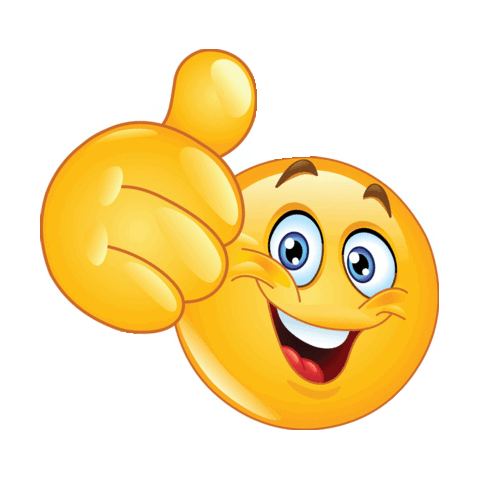